1. Organiser la chaîne commerciale
Un client mécontent et un client perdu 
Sa satisfaction dépend :
de la qualité perçue du produit ou du service vendu ; 
de la qualité de la chaîne commerciale mise en œuvre. 

Elle doit être suffisamment rigoureuse 
pour satisfaire le client ;
pour éviter les dysfonctionnements et les conflits, entre les services de l’entreprise (commercial, approvisionnement, production, logistique, comptabilité).
1. Organiser la chaîne commerciale
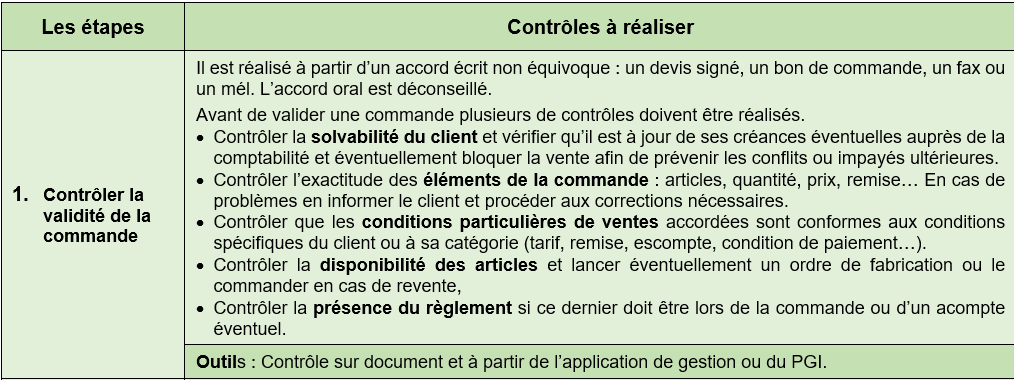 1. Organiser la chaîne commerciale
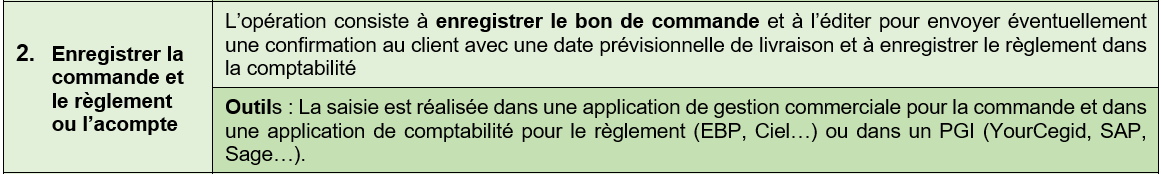 1. Organiser la chaîne commerciale
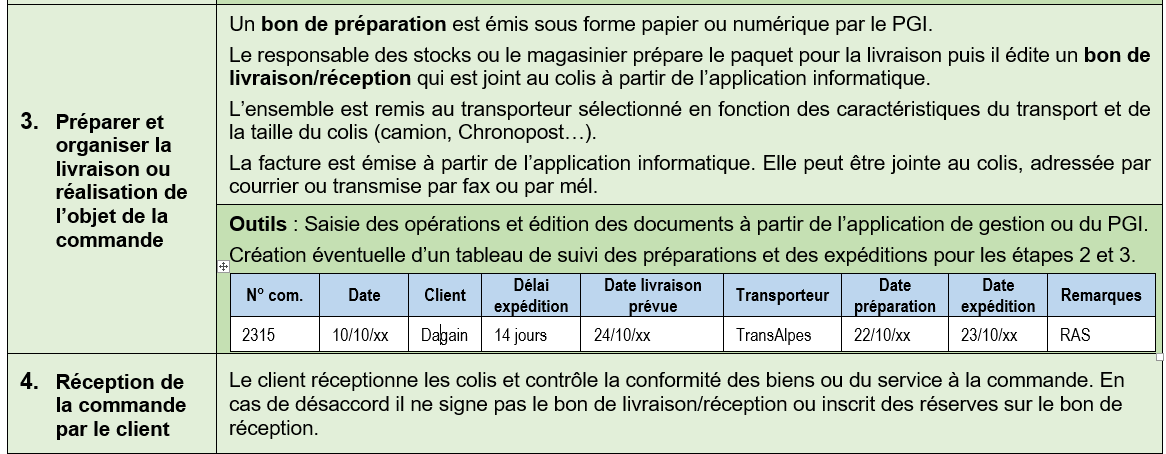 1. Organiser la chaîne commerciale
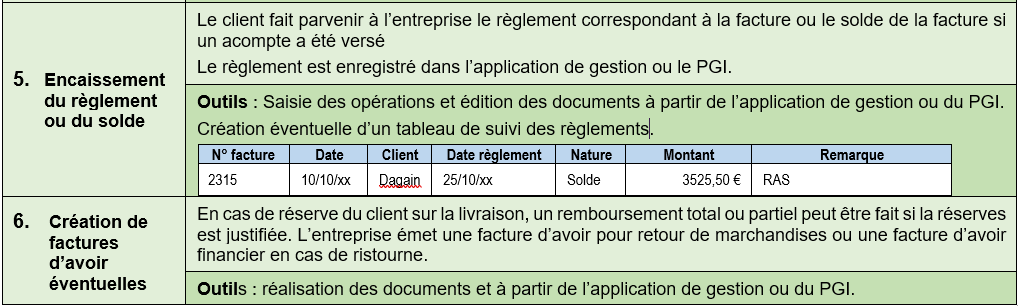